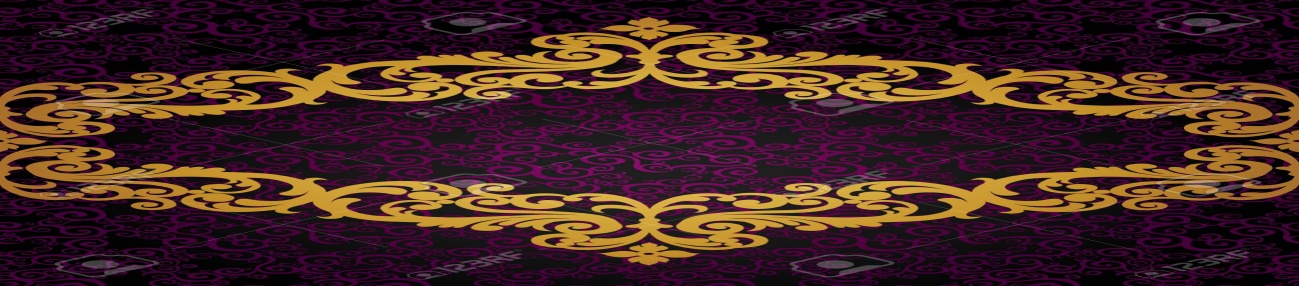 B&B 
De’ Macchiaioli
Carta de’ servizi
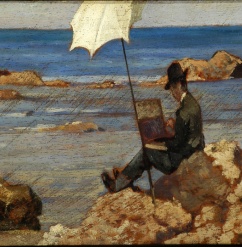 Benessere
Trattamenti Estetici
Ceretta		su richiesta
Manicure		€ 15
Pedicure		€ 45
Semipermanente	€ 30
Massaggi		€ 40
Trattamenti Viso	€ 40
Trucco da sera	€ 25

Attività motorie
Personal		€ 45
Riabilitazioni	€ 45
Percorso circolatorio € 45
Servizio
Lettino sdraio e ombrellone al mare
	€ 30
Gastronomici
Caffè		    € 1
Bibite		    € 2,5
Birra		    € 5
Toast/panini	    € 4
Frappè/frullati	    € 6
Pranzo a buffet    € 15
Aperitivo 
		    flute    bottiglia
Vino		   € 4	 € 12
Prosecco	   € 6	 € 18
Champagne	   € 12	 € 50
Con buffet	+ € 7
Tagliere extra	   € 6
Cena 	     	 su richiesta
Divertimenti
Biciclette	€ 15
Tavola surf	€ 10
Barchetta ½ dì	€ 20 	intero dì  € 30
via dei Macchiaioli  Punta ala – Cast. Della Pescaia - GR
Tel. 0564.32200  -  348 . 97 39 381